Administrative Law
Part 5:  Agency Action
Lecture 2:  Formal Rulemaking
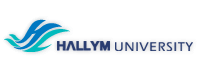 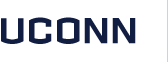 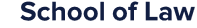 Rulemaking
Formal vs. Informal Rulemaking
Formal rulemaking requires elaborate, trial-like procedures, and regulations adopted pursuant to formal rulemaking must be based on the evidence produced at those hearings
Question – what does this remind you of?
Informal rulemaking requires only three steps:
(1) Notice of Proposed Rulemaking
(2) Comment Period for “interested persons”
The agency must “give interested persons an opportunity to participate in the rule making through submission of written data, views, or arguments with or without opportunity for oral presentation.” APA § 553(c)
(3) Statement of Basis and Purpose (explaining reasoning behind adoption of final rule)
Formal Rulemaking
Key question:  when is formal rulemaking required?
(for all rulemaking where formal procedures are not required, informal rulemaking procedures in APA § 553 apply)
The Florida East Coast Railway (FECR)Saga provides the answer
Every statute conferring power on an agency also directs the agency in the use of that power
(Remember the requirements under the nondelegation doctrine!)
This direction is the key to determining whether formal or informal procedures are required
Florida East Coast Railway
§ 1(14)(a) of the Interstate Commerce Act, also known as the Esch Car Service Act (Esch Act) authorized the Interstate Commerce Commission (ICC) the authority to regulate certain aspects of rail transit, specifically:
“to establish reasonable rules, regulations, and practices with respect to car service by common carriers by railroad” (CB 265)
Also included the power to regulate terms of renting/borrowing rail cars among rail operators
Florida East Coast Railway
The Esch Act also sets forth some procedural requirements for the ICC’s rulemaking activity:
“The Commission may, after hearing . . . establish reasonable rules, regulations, and practices with respect to car service by common carriers . . .” (CB 265) (emphasis added)
In 1966, it was unclear what was the meaning of “after hearing”
It *was* clear that Congress instructed the ICC to consider how to set rental rates to encourage railroads both to buy more cars and to return rented cars more quickly
This was to increase overall available rail freight capacity
Florida East Coast Railway
Interstate Commerce Commission Ex Parte No. 252 Use of Freight Cars: Incentive Per Diem Charges (31 Fed. Reg. 9240 (1966))
In this Notice of Proposed Rulemaking (NPRM), the Commission announced it was commencing a proceeding to consider rail car rental rate changes
The NPRM included language suggestive that formal rulemaking procedures would be used:
“[t]his proceeding be . . . Referred to Hearing Examiner R.C. Bamford for the prehearing conference and hearing.” (CB 268)
These “in person” hearing requirements are features of formal rulemaking
Florida East Coast Railway
Interstate Commerce Commission Ex Parte No. 252 Sub 1 Incentive Per Diem Charges for 1968 Notice of Proposed Rulemaking (32 Fed. Reg. 20987 (1967))
The 1966 proceeding concluded in 1967 with the ICC citing a lack of sufficient data and declining to promulgate a rule at that time
This second NPRM, like the first, did not propose a specific rule but indicated that the new proceeding would consider rail car rental charge rates
This second NPRM, like the first, also included language about an in-person hearing implicating the features of formal rulemaking
Florida East Coast Railway
Some additional data was gathered during the second rulemaking process, but no rule was promulgated
The Chair of the ICC was called to testify before Congress as to why a rule had not yet been promulgated
During the hearing the Chair indicated the that it believed formal procedures were required
“In my opinion the commission cannot fix compensation without an opportunity for a hearing.”  (CB 272)
Florida East Coast Railway
Interstate Commerce Commission Ex Parte No. 252 (Sub-No. 1) Incentive Per Diem Charges – 1968 (34 Fed. Reg. 20438 (1969)
After being hauled before Congress and pressured to set a rule, the ICC issued a third NRPM
This time it included a proposed rule with proposed rate schedules
Again the ICC used language indicative it would employ oral hearings and other formal rulemaking procedures
Florida East Coast Railway
In 1970, the ICC adopted the rules proposed in the third NPRM
It denied all requests for oral hearings during the rulemaking process, on the basis of the formal rulemaking exception in APA § 556(d) claiming that no “party [would] be prejudiced thereby [the failure to hold hearings]”
Two railroads separately challenged the validity of the rulemaking on the grounds it was procedurally deficient for having denied oral hearings
One railroad won its challenge, and the Government appealed to the U.S. Supreme Court on the grounds that the railroad has failed to show prejudice
Up to this point, no challenge claimed that only informal rulemaking procedures were required
Florida East Coast Railway
United States v. Florida East Coast Railway (1973)
Background:
No one involved expected the Court to consider any question of whether formal rulemaking proceedings were required – everyone assumed they were
The Court, sua sponte, decided to consider the question of whether the Esch Act required formal or informal procedures
Florida East Coast Railway
Issue:  Does the Esch Act require formal procedures under APA §§ 556-557, or only informal procedures under APA § 553?
Holding:  The Esch Act requires only informal procedures under APA § 553
Thus, the question of whether denial of oral hearings was prejudicial becomes more – informal rulemaking does not require oral hearings
“We decide here that the Commission’s proceeding was governed only by § 553 [of the APA], and that appellees received the “hearing” required by § 1(14)(a) of the ICC Act.”  (CB 275)
Florida East Coast Railway
Reasoning:
Equating the language “after hearing” in the Esch Act to that of “be made on the record after opportunity for an agency hearing” from the APA is incorrect (CB 279)
There are other statutes in effect in which Congress did use the language “on the record” in addition to “after hearing”
The Court recognizes that “on the record” and “after hearing” are not magic words or terms of art, but concluded that “after hearing” on its own was insufficient to trigger formal rulemaking requirements because a “hearing” could take many different forms, some of which are adequately satisfied by informal rulemaking requirements
FECR and Formal Rulemaking Takeaways
The language “on the record” (after hearing) in an organic statute is sufficient to trigger formal rulemaking requirements
The language “after hearing” (on its own) is not sufficient to trigger formal rulemaking requirements
Other language may be sufficient, but the Court did not establish a precise test for such language
The Court does infer that triggering formal rulemaking proceedings requires the clear, expressed intent of Congress in the statutory language